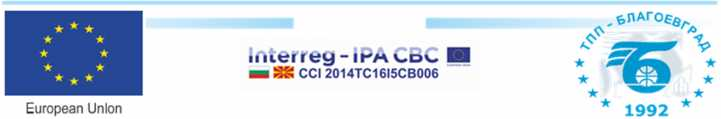 Подобряване на туристическите атракции и създаване на нови туристически продукти в ЮЗР в резултат на изпълнение на проекти, финансирани по програмите за трансгранично сътрудничество България-Македония и България-Сърбия
Проекти на ТПП-Благоевград, финансирани по ТГС- България-Македония
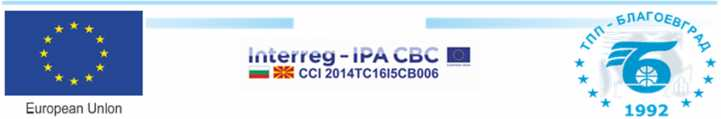 Първа покана Програма за трансгранично сътрудничество България – Македония 2007-2013 -"Насърчаване на Селски и планински туризъм / велотуризъм между България и Македония “
 Трета покана на програмата - "Насърчаване на селския и планински туризъм чрез използване на ИКТ и ISO консултации между България и БЮРМ"
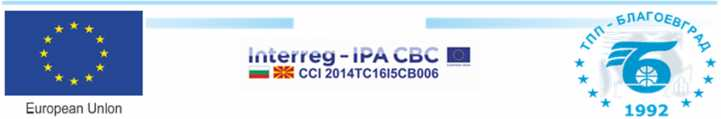 Резултати:

Изследване за бизнес възможностите в туристическия сектор- малки частни инвестиции, в сферата на селския/планински туризъм и велотуризъм в Източен планов регион/Македония;
Туристически наръчник-on-line; ресторанти, хотели, природни забележителности, транспортни връзки, велопътеки, планински пътеки, туристически агенции и др.;
Обучения – Стартиране на туристически бизнес, Аниматори;
2 Бизнес срещи- на територията на България и Македония;
ISO консултации – 4 туристически фирми;


www.freshair-ipa.bg
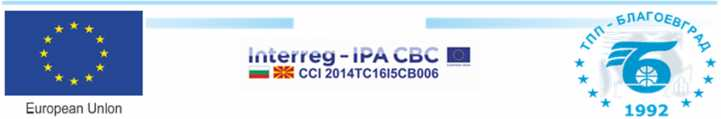 Настоящ проект:
„Насърчаване на селския и планинския туризъм чрез употребата на Информационни и комуникационни технологии, ISO консултации и метода на туристическия стимул между България и Бивша Югославска Република Македония”
Партньори- ТПП-Благоевград и Организация на жените- Щип;
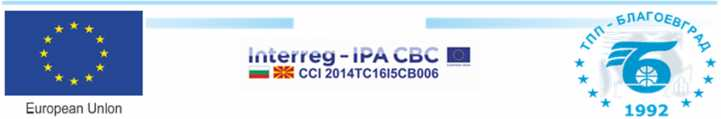 Цел на проекта:
Да предложи иновативен начин за насърчаване на туристическите потоци между регионите чрез насърчаване на трансграничното сътрудничество между хора (работодатели, служители) и институции (туристически участници, атракции, местни власти).
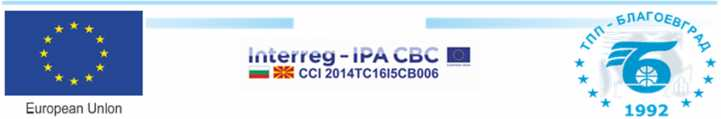 Целеви групи по проекта:

Фирми от Благоевградска област-работодатели и служители;
Организации, действащи в сферата на туризма ;
Неправителствени организации;
Местни власти;
Бизнес посреднически организации;
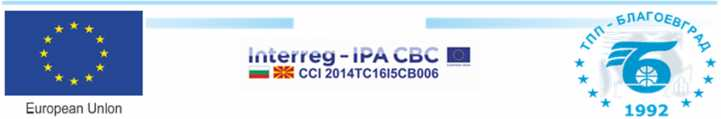 Основни дейности:

Изследване   на   метода   на   туристическия   стимул-   инсентив пътувания:
Въпроси/работодатели:
1.Давате  ли  допълнителен  стимул  на  работниците  си  под  някаква форма?
2.Запознати  ли  сте  с  „метода  на  туристическия  стимул“?
3.Бихте ли стимулирали работниците си с „метода на туристическия стимул“?
4.Бихте  ли  приложили  такъв  стимул  за  почивка  на  територията  на БЮРМ?
5.Какви средства бихте отделили за подобен стимул на един работник? А) 50-100 лв.; Б) 100-150 лв.; В) 150-200 лв.; Г)200-250 лв.; Д) повече от 250лв.;
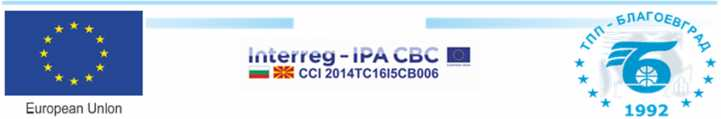 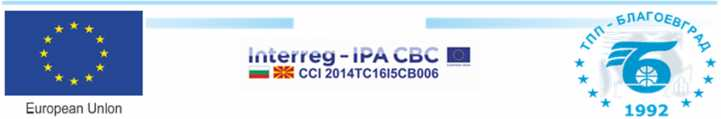 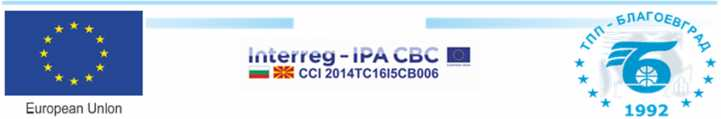 Въпроси/хотелиери:

1.Запознати    ли  сте  с  „метода  на  туристическия  стимул“?
2.Имате  ли  договорености  с  конкретни  работодатели  за  подобни пакети?
3.Ако  нямате  такива  договорености,  бихте  ли  предложили  подобни пакети на работодатели в региона?
4.А бихте ли предложили подобни пакети на работодатели от БЮРМ?
5.Смятате  ли,  че  „метода  на  туристическия  стимул“  би  увеличил целогодишната заетост на легловата ви база?
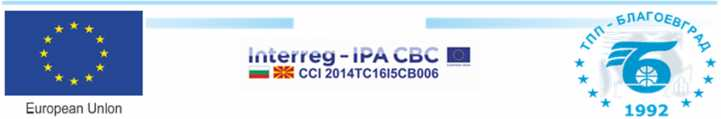 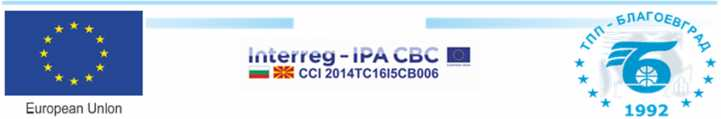 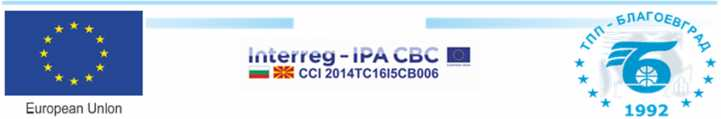 Консултации по ISO /9001:2015/- 6 хотела, на които се предоставят консултантски услуги за внедряване на Система за управление на качеството /СУК/;

Издаване на бюлетини и книга;
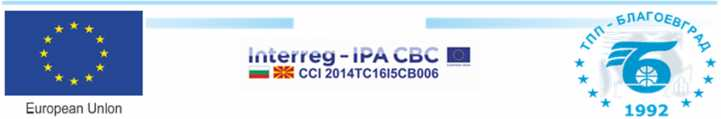 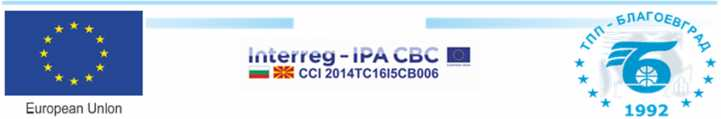 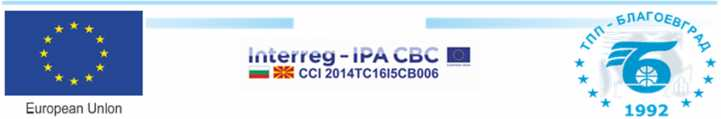 Благодаря за вниманието!




Търговско-промишлена палата – Благоевград
гр. Благоевград, 
ул. „Тодор Александров“ 23, ет.6
073/885017,073/885018
E-mail: palata_bl@abv.bg
Председател на УС: Ромео Шатев